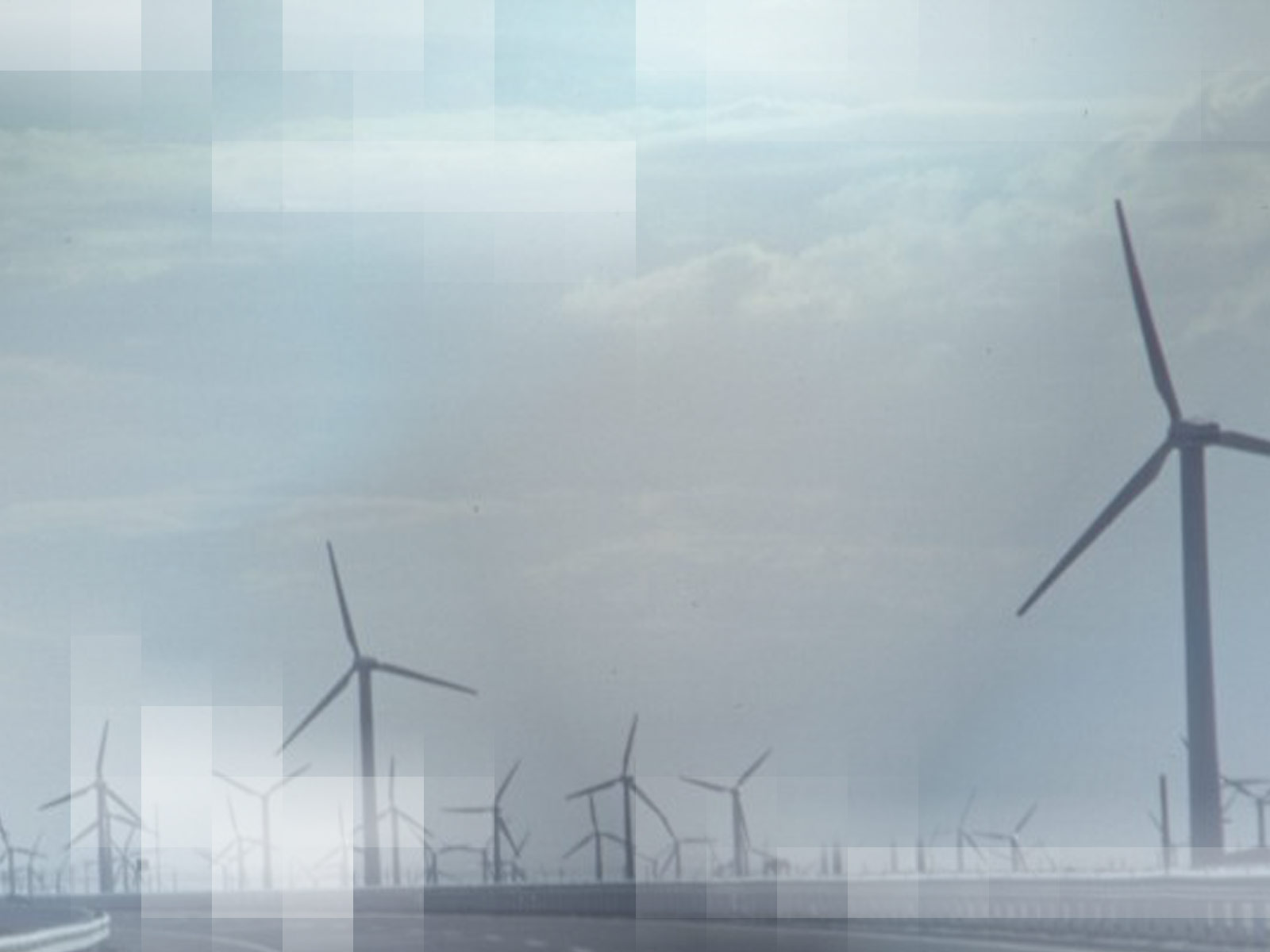 ВЫСОКОЭФФЕКТИВНЫЙ ВЕТРОГЕНЕРАТОР    ШИРОКОГО ПРИМЕНЕНИЯ
Автор: Голоколос Дмитрий Анатольевич
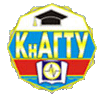 Комсомольский-на-Амуре Государственный Технический Университет
ЦЕЛИ ВЫПОЛНЕНИЯ ПРОЕКТА
Разработка конструкции ветрогенератора  небольшой мощности  с повышенным КПД для широкого применения;
Разработка технологии изготовления основных узлов.
2
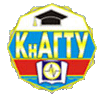 АКТУАЛЬНОСТЬ
Экологичность - природный возобновляемый источник энергии;

 Эффективность - среднегодовые скорости ветра на территории Хабаровского края 
   более 5 м/с;

 Свободный рынок - рынок сбыта не освоен (практически свободен);
3
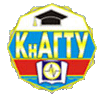 [Speaker Notes: 3]
НАУЧНО-ТЕХНИЧЕСКАЯ НОВИЗНА
Новая конструкции лопастей ветрогенератора
 Повышенный КПД ветротурбины
 Низкая стартовая скорость ветра

 Новая конструкции статора  электрогенератора
 Упрощается изготовление и сборка
  Уменьшенный расход меди
 Повышенная надежность
4
[Speaker Notes: 4]
СУТЬ ПРОЕКТАВЕТРОТУРБИНА
Ротор Дарье с лопастями геликоидной формы:

 КПД более 45%
 Низкая стартовая скорость
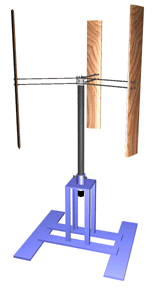 5
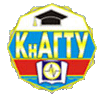 [Speaker Notes: 5]
СУТЬ ПРОЕКТАЭЛЕКТРОГЕНЕРАТОР
Технологичность –  плоский магнитопровод, отсутствие скользящих контактов
 Современные материалы  - редкоземельные магниты и медный эмальпровод
 Низкие обороты – многополюсный ротор на постоянных магнитах ( 200 об/мин)
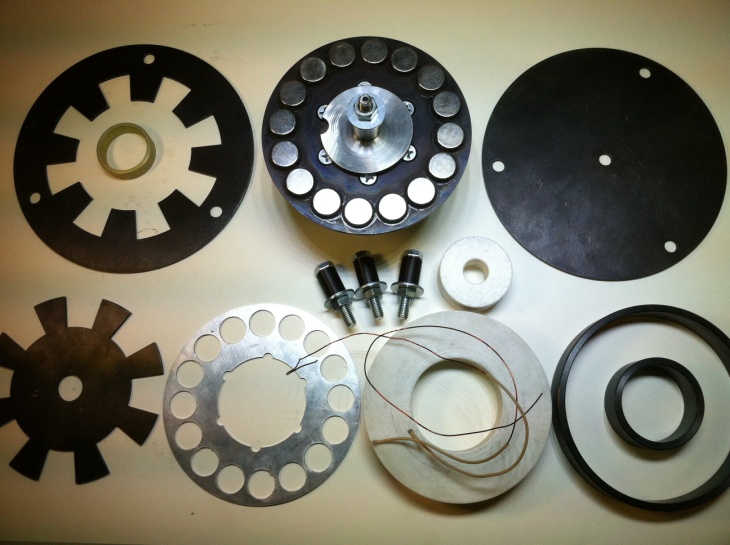 6
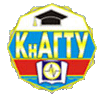 2.  Безредукторная (прямая) схема соединения ветроротора  с электрогенератором.  

    Следствия: 
 - уменьшение количества деталей;
 - повышение надежности;
 - снижение энергопотерь;

       Реализуется  путем  согласования рабочей  частоты вращения ветроротора с рабочей частотой вращения  электрогенератора:
       составляет примерно  200 об/мин.
СУТЬ ПРОЕКТА
Безредукторная схема соединения

 Уменьшение количества 
   деталей
 Повышение надежности
 Снижение энергопотерь
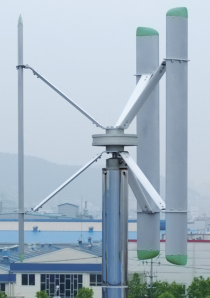 7
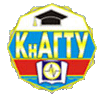 СБОРКА ЭЛЕКТРОГЕНЕРАТОРА
8
НАУЧНО-ТЕХНИЧЕСКИЙ ЗАДЕЛ
Разработан электрогенератор
Разработана технология изготовления геликоидных лопастей
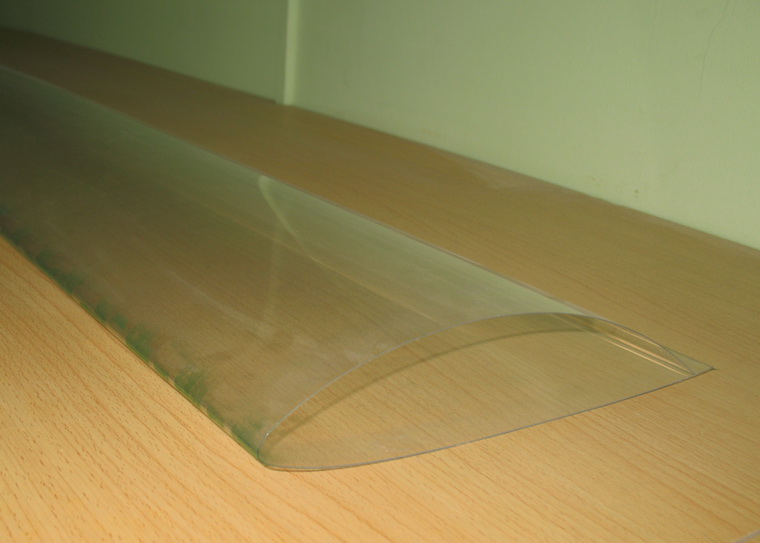 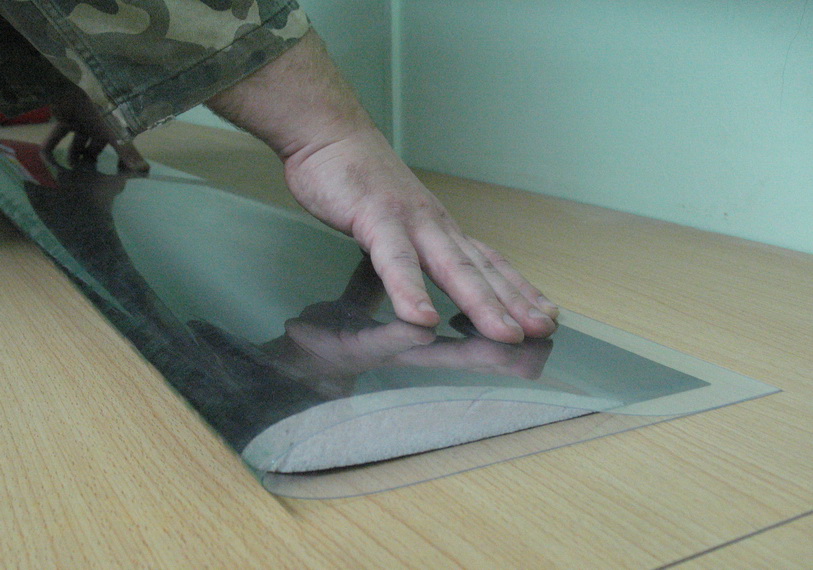 9
НАУЧНО-ТЕХНИЧЕСКИЙ ЗАДЕЛ
Оснастка для изготовления лопастей
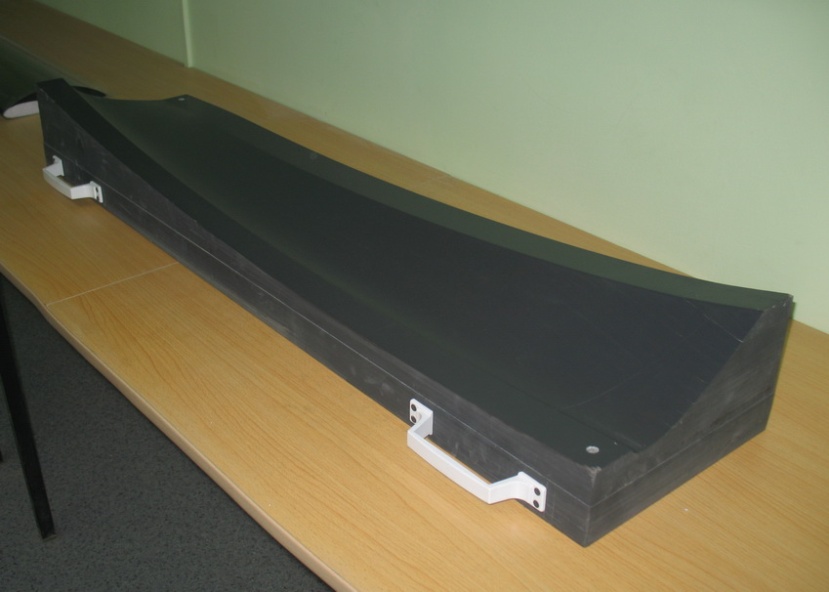 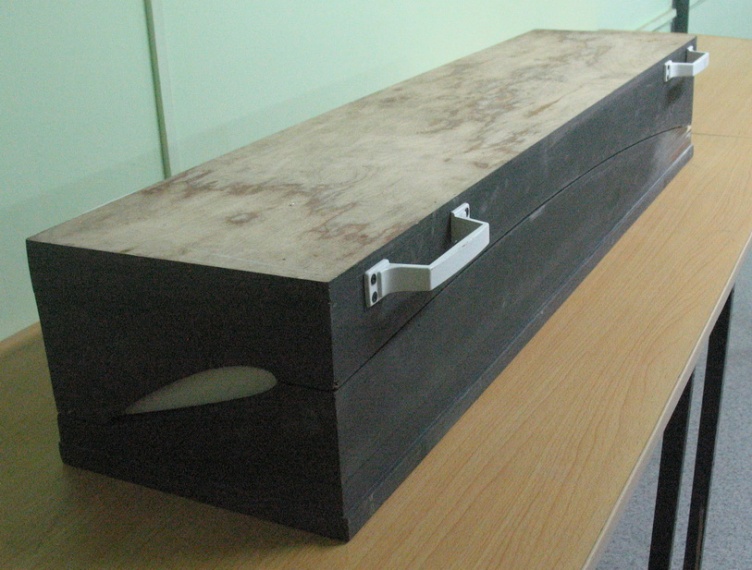 10
НАУЧНО-ТЕХНИЧЕСКИЙ ЗАДЕЛ
Разработана технология монтажа и установки несущей фермы ветроротора
11
ПЛАН ПО РЕАЛИЗАЦИИ ПРОЕКТА
1 этап: 
Проработка конструкции ветрогенератора
2 этап:
 Выполнение эскизов и чертежей узлов 
 Создание технологической оснастки для изготовления опытного образца
3 этап:
Изготовление опытного образца
4 этап:
Испытания , снятие рабочих характеристик
12
[Speaker Notes: 6]
ПОТЕНЦИАЛЬНЫЕ ПОТРЕБИТЕЛИИ ЁМКОСТЬ РЫНКА
Собственники жилья:
Коттеджи
Дачи
Частные дома

 Ёмкость рынка: 
10 тыс. установок.
13
[Speaker Notes: 7]
КОНКУРЕНТНЫЕ ПРИЕМУЩЕСТВА
14
КОНКУРЕНТНЫЕ ПРИЕМУЩЕСТВАЭКОНОМИЧЕСКАЯ ЭФФЕКТИВНОСТЬ
Удельная стоимость мощности -  12тыс.рублей за 1 кВт
 Высокая надежность - прочность лопастей, простота и технологичность электрогенератора.
 Легкость монтажа - ручная установка на рабочее место без подьемного крана.
15
[Speaker Notes: 9]
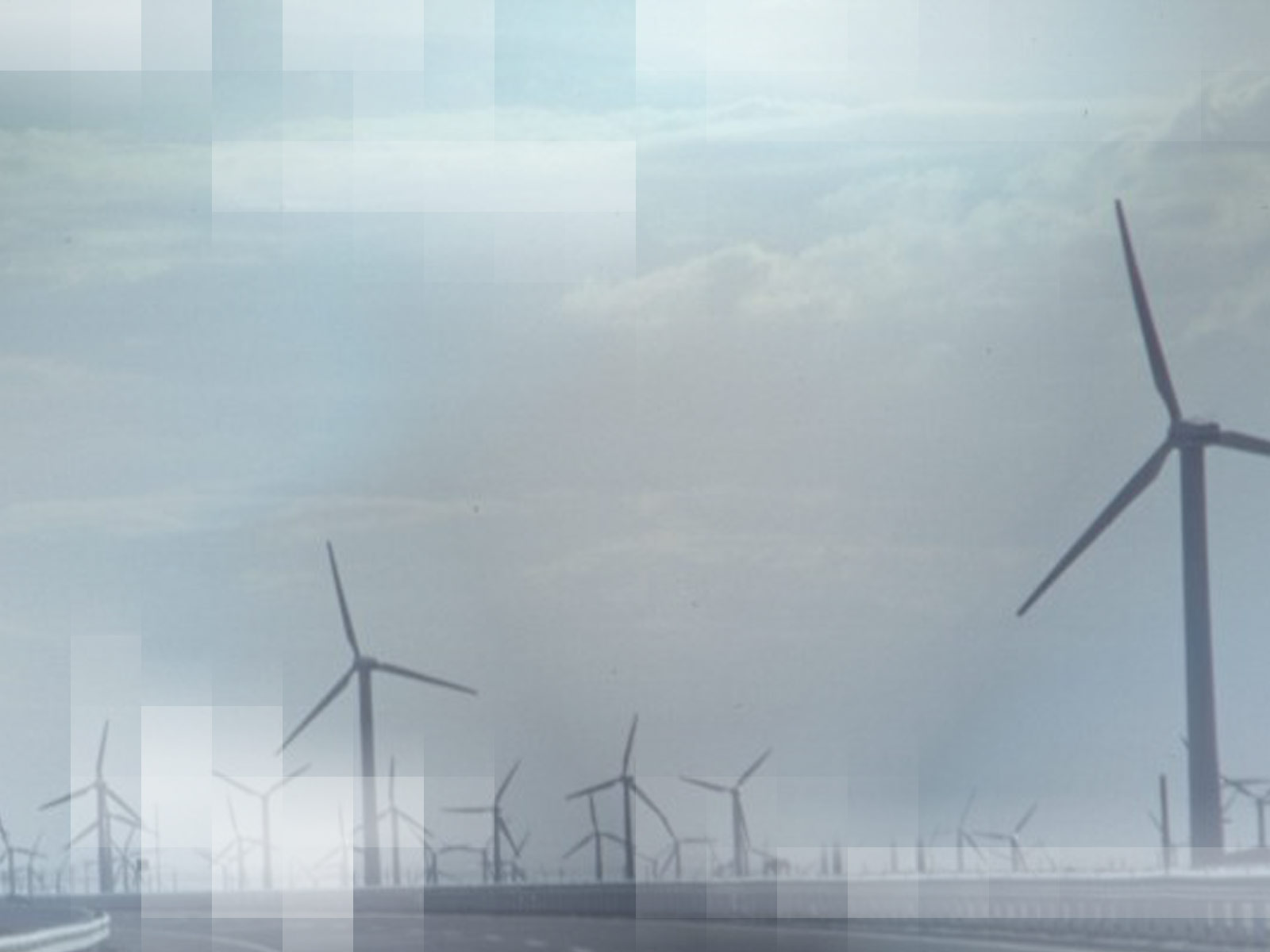 Спасибо за внимание
[Speaker Notes: 10]